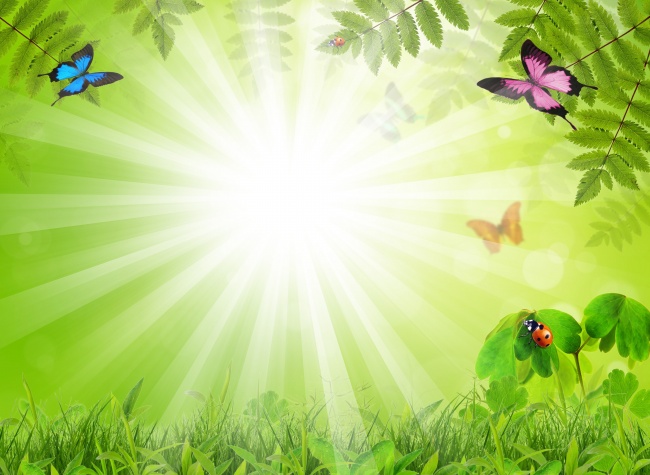 ПРЕЗЕНТАЦИЯ К УРОКУ

РУССКИЙ ЯЗЫК

1 КЛАСС
Предложение –группа слов, выражающих законченную мысль.
Составитель: Куртышова О.В.
учитель высшей категории
ГБОУ СОШ № 2003
Москва, 2014
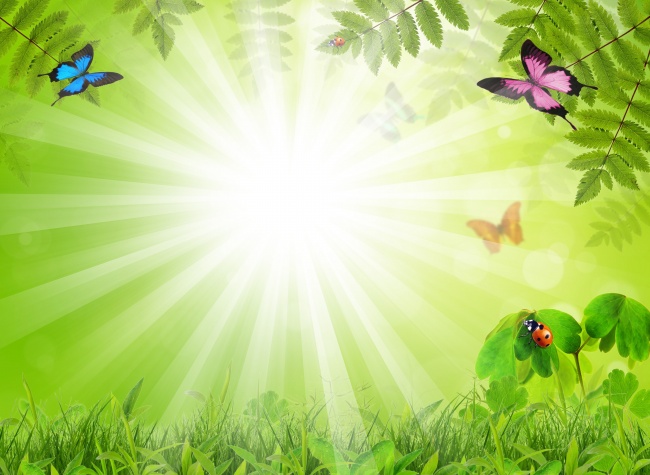 А
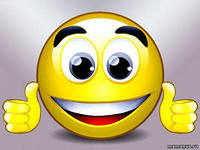 В
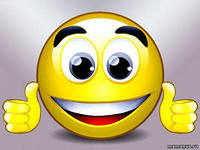 Д
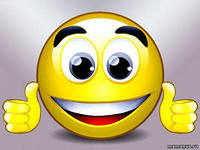 З
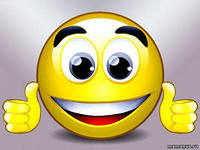 у
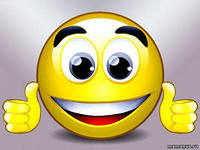 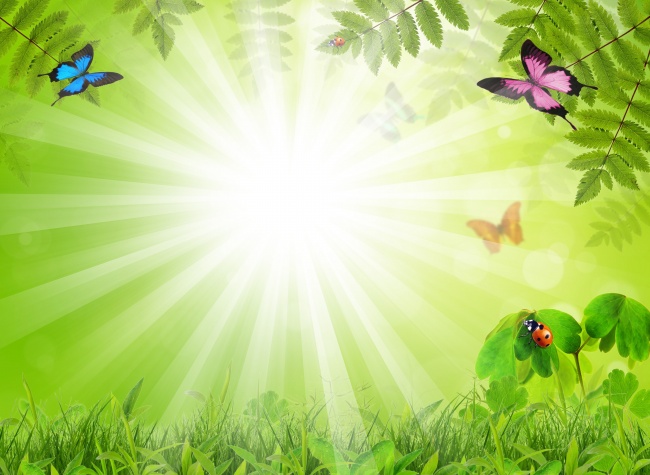 Ш Д ОК В С Б
О
Ш Д К В С Б
ОРО
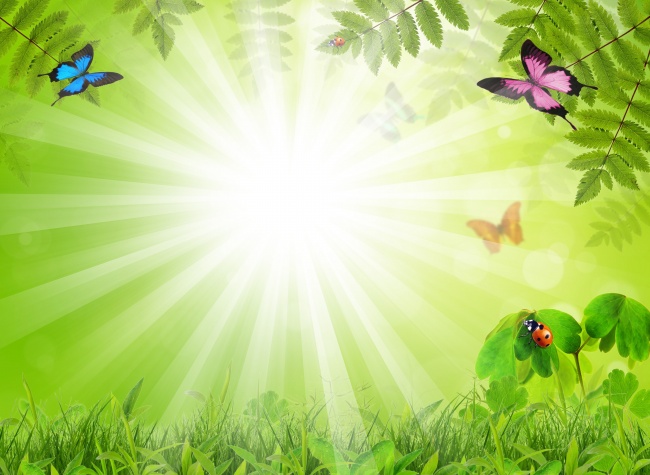 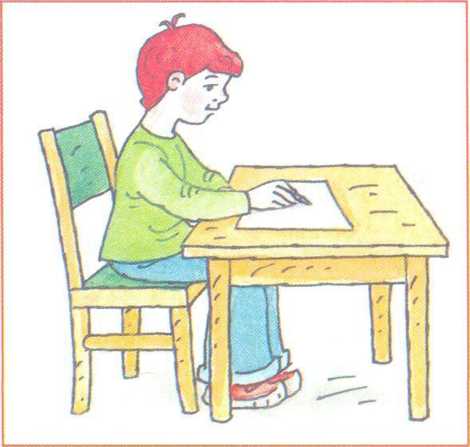 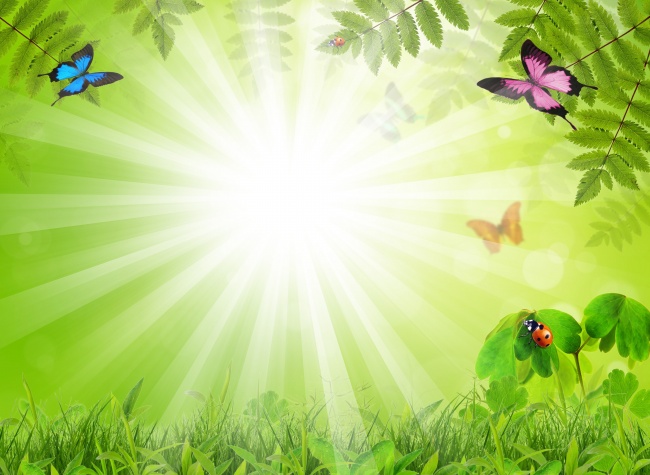 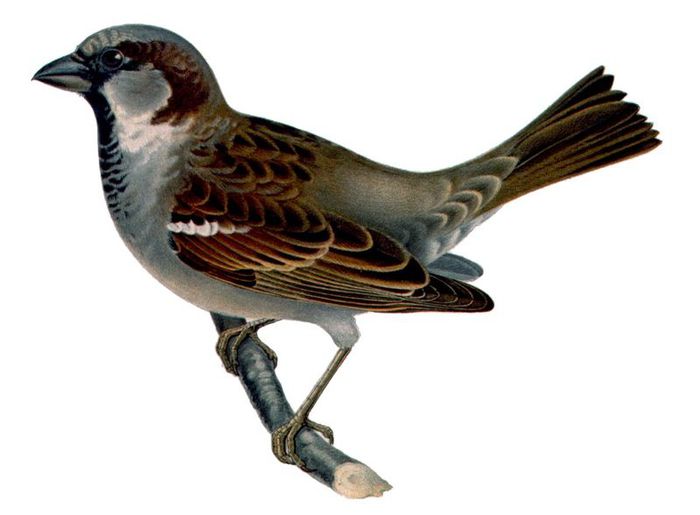 ВОРОБЕЙ
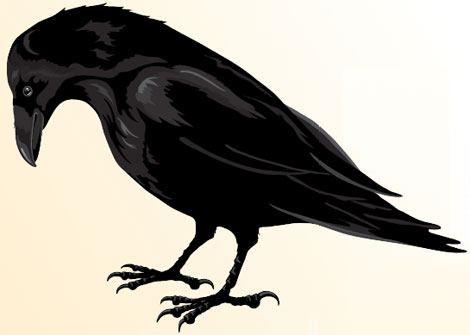 ВОРОНА
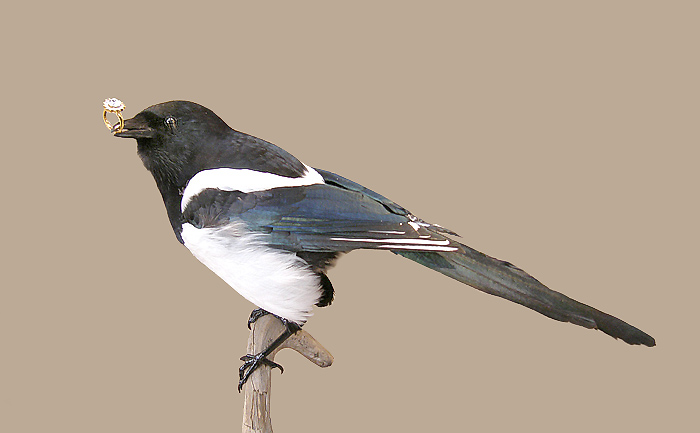 СОРОКА
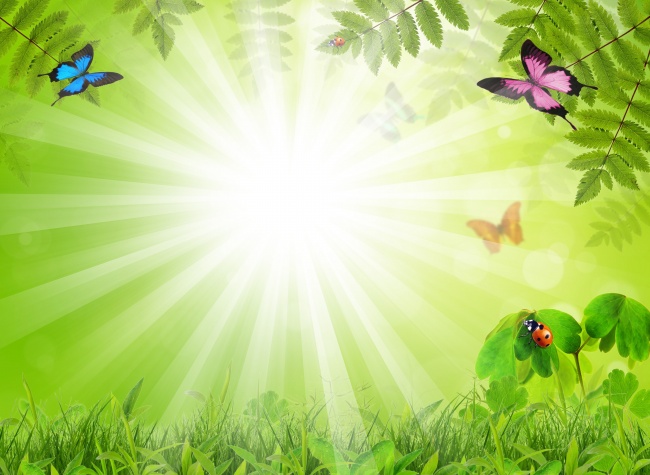 Воробей гнездо.
Предложение выражает законченную мысль.
Весной воробей строит новое гнездо.
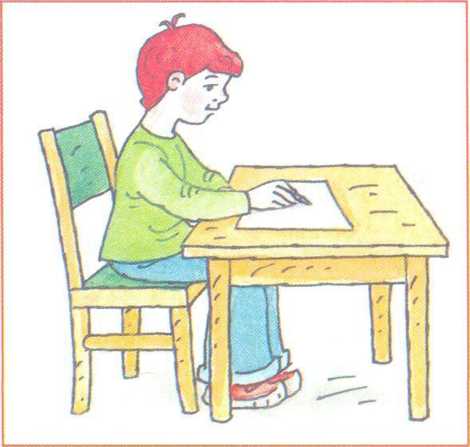 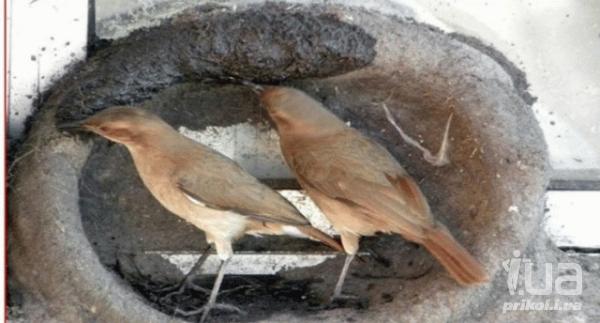 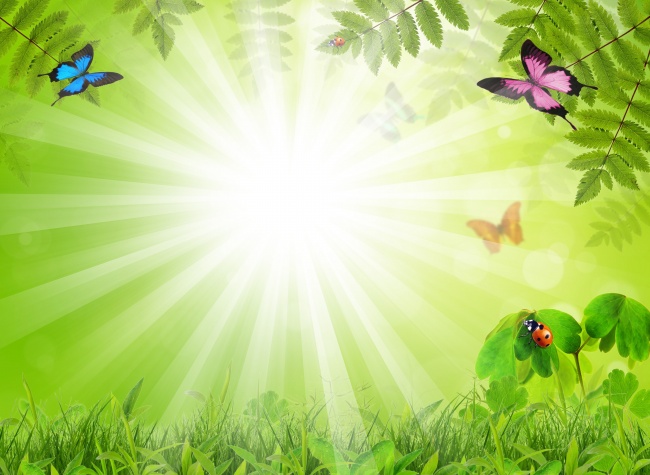 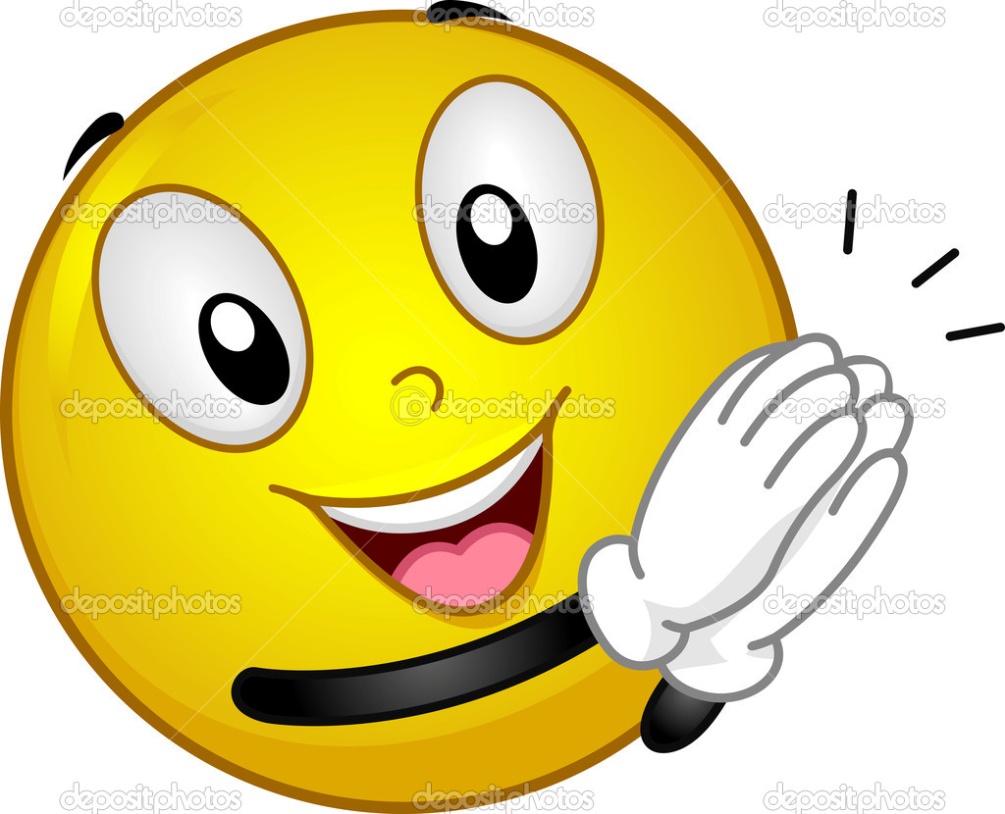 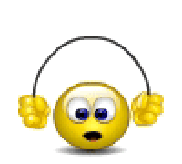 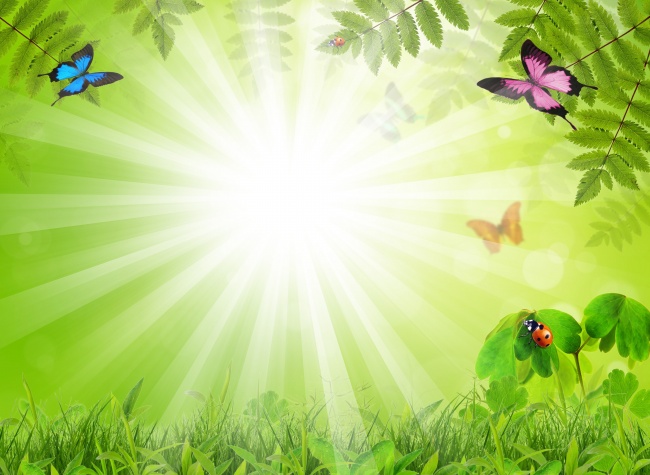 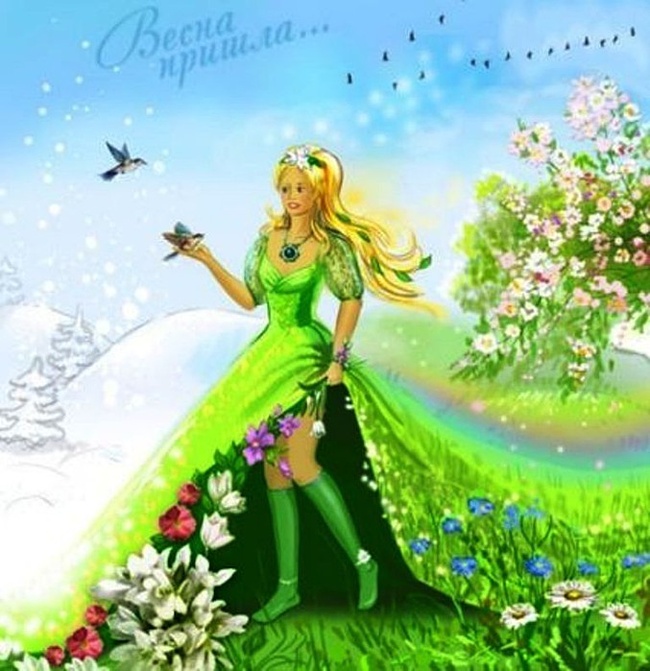 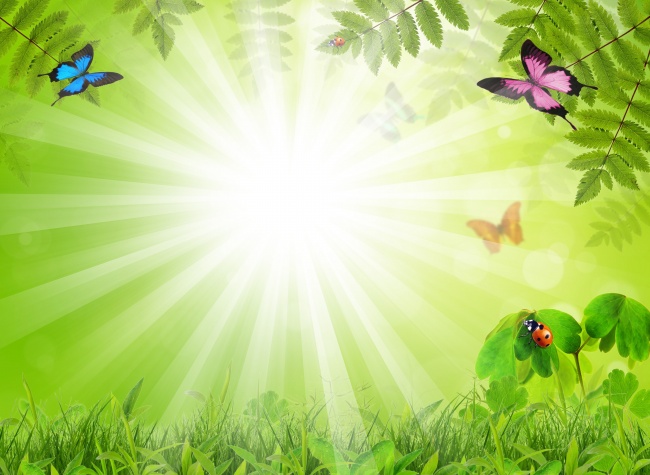 ВЕСНА.
На улице наступила весна.  Ласково светит солнышко.  Зажурчали весёлые ручейки.
Н
.
Л
.
З
ча
.
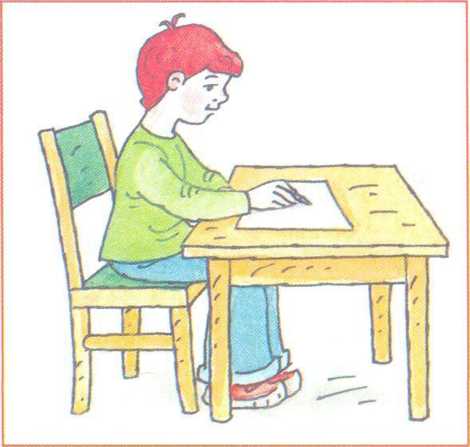 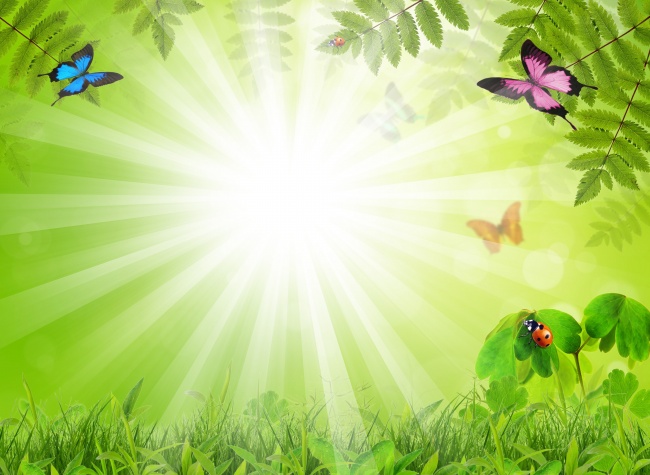 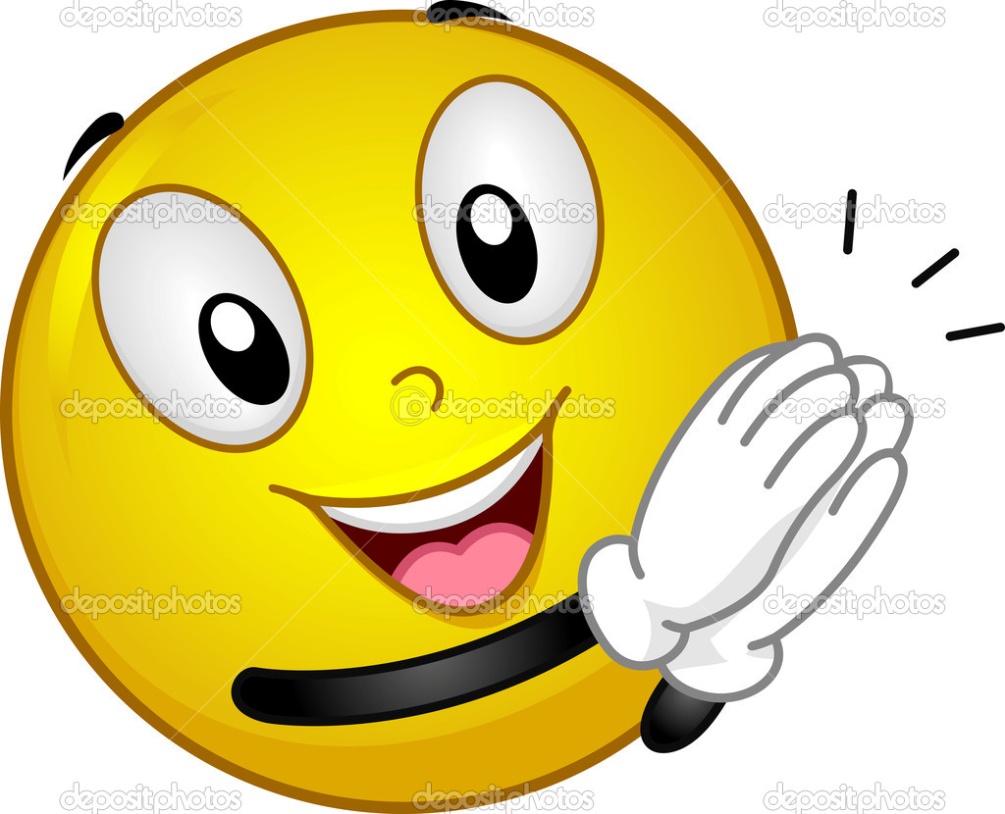 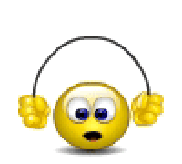 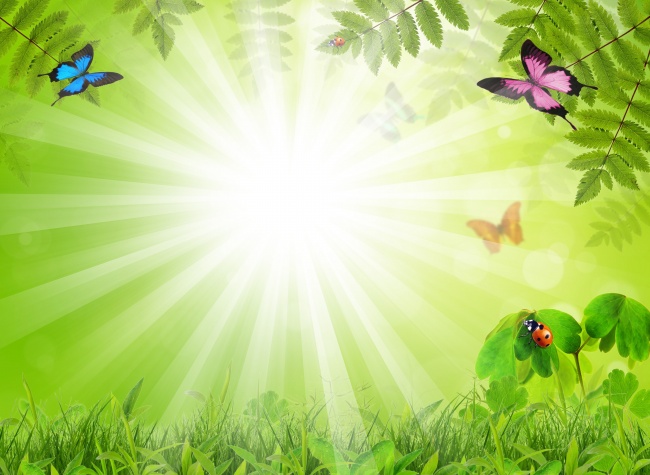 цветы, первые, весной, распускаются
Весной распускаются первые цветы.
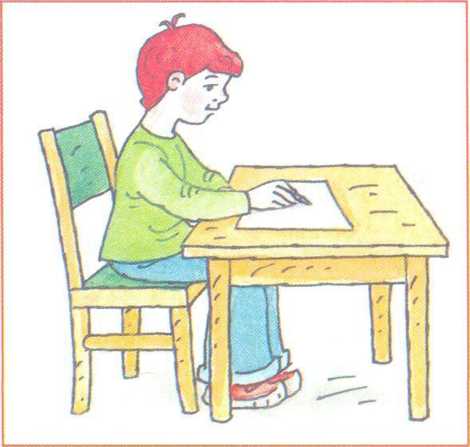 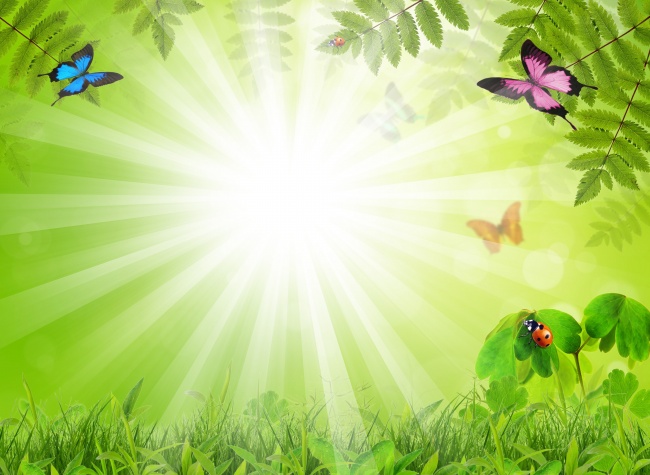 ВЕСНА.
На улице наступила весна. Ласково светит солнышко. Зажурчали весёлые  ручейки.
Весной распускаются первые цветы.
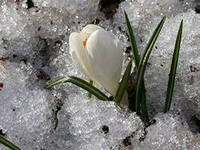 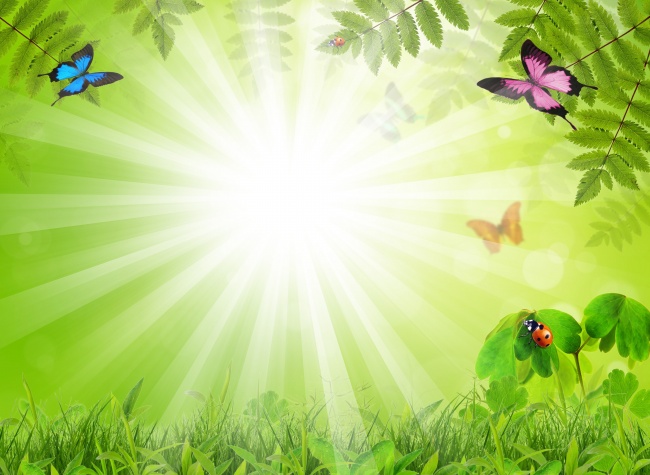 СПАСИБО!
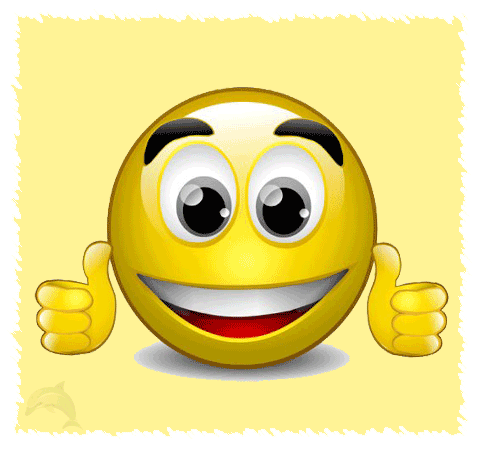